Lexikologie a slovotvorba ruštiny
Markus Giger
Lexikální sémantika
Strukturalistický pohled na sémantiku

Uplatňuje se analogický přístup jak ve fonologii a v morfologii. Jak se tam hledají nejmenší jednotky rozlišující význam a nejmenší jednotky nesoucí význam, tak se zde hledají nejmenší jednotky významu, které se nazývají sémy.
Sémy mají být nejmenší izolovatelné části významu. Skupina sémů tvoří semém. Semém je samostatně vystupující svaz sémů, které samy nevystupují samostatně (srov. fón – foném).
Lze také říci, že semém je označované (signifié) morfému. Semém se tedy definuje přes sémy, které obsahuje, resp. které pro něho platí. Lze to označit binárně znaky plus (platí), minus (neplatí) nebo nula (irelevantní).
Na základě různých sémů se liší významově podobné jednotky jednoho lexikálního (sémantického) pole. Sémantické nebo lexikální pole je skupina slov s podobnými významy, které diferencují všeobecnější skutečnost (jev apod.)
Strukturalisticky by se tedy řeklo, že všechny jednotky jednoho sémantického pole mají nějaké společné sémy, alespoň jeden. Význam nějakého slova (lexému) v rámci pole je určen a ohraničen významem ostatních lexémů, to znamená, že komplexy sémů jsou vzájemně na sobě závislé, jestli se ztratí jeden, tak se změní celý systém a tím i všechno ostatní
Takové sémantické pole mohou třeba tvořit lexémy označující lidské obydlí: dům, vila, chata, chalupa, chatrč, chýše, stan, maringotka, byt.
Jestli zde hledáme sémy – bez větších teoretických nároků –, tak se dostaneme ke kandidátům jako materiál (podle SSČŠV je stan „z nepromokavé látky“, u ostatních slov však takové údaje nejsou), velkost (podle SSČŠV jsou chata, chalupa „menší stavba, resp. stavení“, u ostatních slov však takové upřesnění není), trvání pobytu (podle SSČŠV jsou chata, stan a maringotka na přechodné pobyty, u ostatních slov to nehraje úlohu), jakési faktory sociálního prestiže (vila je prý „výstavnější obytný dům“, chatrč „nuzná, primitivní chalupa“) atd. atd.
Nejde zde o to, zda je SSČŠV vhodnou pomůckou na hledání sémů. Jde pouze o to ukázat, že tento přístup k sémantice přináší některé problémy: zatímco ve fonologii máme do činění s přehledným počtem distinktivních rysů (znělost, palatalizovanost, plosiva vs. frikativa atd.), je počet sémů nepopsatelný a otázka, se kterými sémy v jazyce lze vůbec počítat, není nijak triviální
Kromě toho musíme často jednotlivý sém přijmout pouze kvůli jednomu slovu, tedy výskyt jednotlivých sémů v rámci sémantického pole je někdy značně asymetrický
Výjimku tvoří sémantická pole označující lidi a zvířata, jak ukáže Erhart, zvlášť pokud jde o příbuzenské vztahy, ale v jiných oblastech je to často složitější a méně praktické
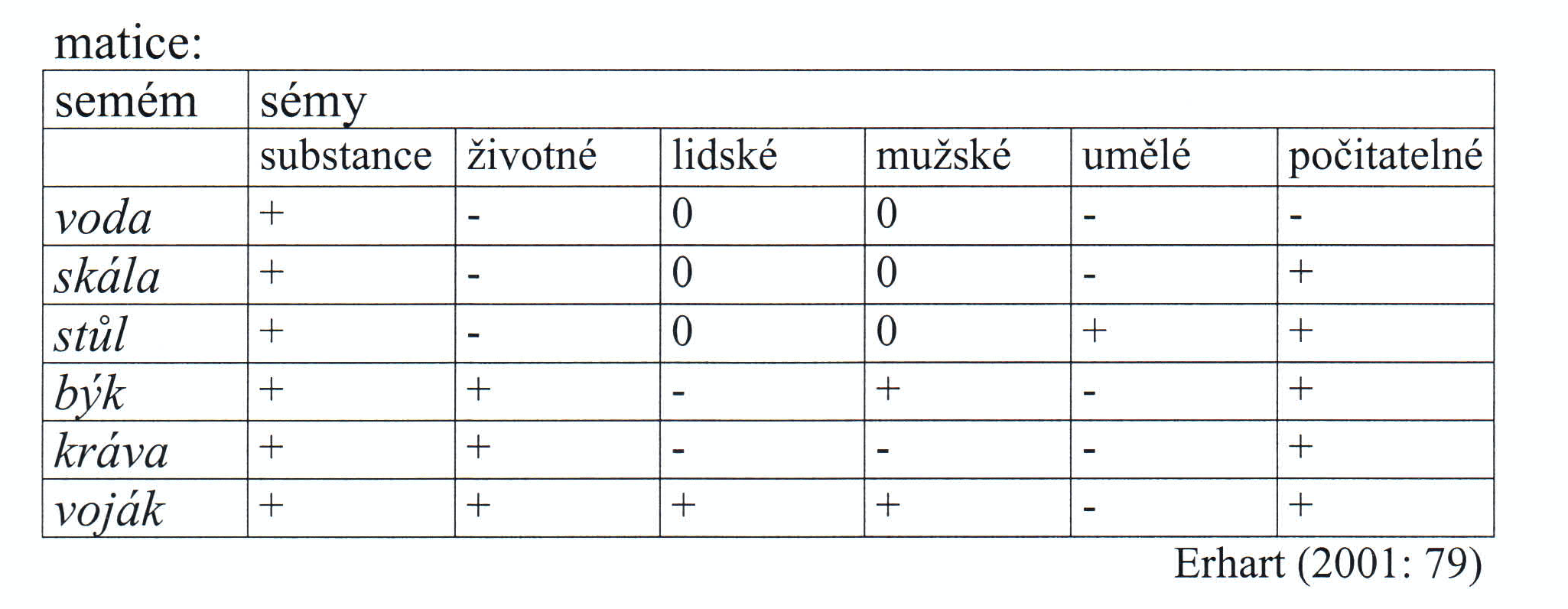 Často jsou v sémantickém poli jakoby „mezery“. Např. existují slova hluchý a slepý pro nedostatek jednoho ze smyslů. Neexistují však slova označující nedostatek čichu nebo hmatu.
Nakonec v sémantickém poli zřejmě často slova nejsou pečlivě rozlišována, najdou se často případy částečného překrývání.
Nejen koncept nejmenší jednotky byl přenesen na sémantiku, ale i koncept neutralizace.
Lze např. u určitých sémanticky omezených skupin slov zjistit neutralizaci určitých gramatických kategorií. Srov. např. u slova nenávist kategorii čísla: má to slovo plurál?
Jak je to se slovem svoboda? Pokud tato slova vůbec plurál mají, tak se zřejmě mění význam - různé svobody, pokud existují, jsou určitá různá práva (srov. „sedmá svoboda“ v letecké dopravě), ale sotva je to množné číslo svobody jako takové. Tato slova jsou abstrakta
Srov. dále slova jako cukr nebo víno: pokud mají plurál, tak se jedná o různé druhy cukru nebo vína, ale nikoliv o plurál cukru nebo vína jako takového. Jsou to slova označující látku, která nemá pevné hranice a kterou nelze prostě počítat. Jsou to tzv. kontinuativa (látková substantiva)
Třetí skupina jsou kolektiva (hromadná jména), to znamená, podstatná jména označující nějakou skupinu, např. průmysl. Jestli zde v jazycích jsou plurály možné, tak se zase jedná o sémantickou specifikaci, jednotlivá odvětví 
Neutralizace čísla může vést k tomu, že daná slova už od začátku se vyskytují pouze v plurálu, což je výrazným svědectvím neutralizace dané kategorie. Tak např. v němčině slovo Eltern „rodiče“ nemá singulár (jeden *Elter neexistuje, oproti tomu č. rodič), je to kolektivum.
Anebo srov. rus. сливки „(sladká) smetana“ nebo чернила „inkoust“. Jsou to slova označující látku, to znamená kontinuativa, kategorie čísla je neutralizována, mohou se stejně dobře vyskytovat pouze v plurálu, jak v singuláru. Slova vyskytující se pouze v plurálu se nazývají pomnožná podstatná jména (pluralia tantum)
Existují i pluralia tantum, u nichž tato vlastnost je spíše arbitrární, srov. kalhoty (брюки) nebo nůžky (ножницы). Jsou i značné rozdíly mezi jazyky, jak jsme už viděli na příkladu němčiny i češtiny. Ruština jich má zřejmě víc než čeština. Tak najdete např. za ruské саранчá český překlad „kobylky“ s vysvětlením „hromadné jméno“.
Jsou ale různě koncipována i kontinuativa obecně, tedy i ta v singuláru, srov. ruské картофель bez plurálu, protože je kolektivum a označuje „brambory“ jako takové a ne jeden „brambor“.

[ilustrace]
Existují i pluralia tantum, u nichž tato vlastnost je spíše arbitrární, srov. kalhoty (брюки) nebo nůžky (ножницы). Jsou i značné rozdíly mezi jazyky, jak jsme už viděli na příkladu němčiny i češtiny. Ruština jich má zřejmě víc než čeština. Tak najdete např. za ruské саранчá český překlad „kobylky“ s vysvětlením „hromadné jméno“.
Jsou ale různě koncipována i kontinuativa obecně, tedy i ta v singuláru, srov. ruské картофель bez plurálu, protože je kolektivum a označuje „brambory“ jako takové a ne jeden „brambor“.
Zajímavé je to také se slovem рыба, které označuje rybu jako živočich a ryby jako jídlo (srov. ve slovníku: морскáя рыба „mořské ryby“, ловить рыбy „chytat ryby“)
Dvojice pojmů, na které můžeme narazit, je denotace a konotace. Denotace má být jakýsi „věcný obsah“, konotace dodatečné sociální, emocionální aspekty, hodnoty, kulturní tradice, stylistické faktory atd. Takže např. kůň a herka mají stejnou denotaci (označují stejný jev mimojazykové skutečnosti), ale herka má ještě dodatečné prvky (srov. předtím vila a chatrč). Právě v oblasti konotací se často liší synonyma, jak jsme už konstatovali. 
Konotace podle některých lingvistů není přímo součástí sémantiky. Ovšem nelze zapomenout, že právě konotace často jsou základem metafor a tím hybné síly tvoření slov.
Připomeneme ještě metonymii a metaforu: pojmy jsou známé z literární vědy, mají však velký význam i pro lexikologii, protože oba přístupy slouží k tomu, aby se rozšířil okruh významů slova, čímž se vlastně doplňuje slovotvorba.
Může se tak stát aktuálně, ale takový dodatečný význam může pak být konvencionalizován, patřit pevně k danému slovu a vést takto k polysémii.
V případě metonymie se nahrazuje jeden výraz jiným výrazem, který je k němu v jakémsi přímém – kauzálním, prostorovém, časovém nebo jiném – vztahu (F. Čermák tomu říká v knize „Jazyk a jazykověda“ soumeznost), neexistuje však podobnost významu: např. autor místo díla (Četl jsem celého Hrabala), místo místo děje, který tam nastal: Они не виделись с Москвы „Od Moskvy se neviděli“, město místo jeho obyvatelů: Praha byla vyděšená.
Pokud se takové používání ustálí, může vzniknout polysémie: tak je коньяк v ruštině nebo koňak v češtině určitý alkoholický nápoj (vinný destilát), ale původní francouzské Cognac je jméno města, kde se nejznámější vinný destilát vyrábí. Tak na základě metonymie vznikla ve francouzštině polysémie, a v novém dodatečném významu bylo slovo přejato do jiných jazyků. S původem tohoto destilátu to pak už nemá nic, můžete koupit láhev, na které je napsáno коньяк, a obsah pochází z Arménie nebo Gruzie. 
U metafory však jde o přenos významu na základě jakýchsi vnitřních podobností, dalo by se říct, na základě společného sému nebo společných konotací (F. Čermák tomu říká podobnost). Ty se mohou týkat podoby, funkce, používání anebo něčeho jiného. Jedná se vždy o jakési srovnávání, a to, co je považováno za podobné, se nazývá pak latinsky „tertium comparationis“.
Najdeme např. v ruštině (jednosvazkový výkladový slovník Ožegova) pro slovo медведь kromě základního významu „крупное хищное млекопитающее с длинной шерстью и толстыми ногами“ („velký dravý savec s dlouhou srstí a tlustýma nohama“) jako druhý význam poznámku „о неуклюжем, неповорóтливом человеке“ („o neobratném, neohrabaném člověku“).
Přenáší se tedy difuzní komplex denotativních a především konotativních aspektů významu (srov. také osel „hlupák“; to že osel je hloupý, asi nepatří k vlastnímu významu slova, ale je jakousi konotací). Ještě víc než metonymie se mohou metafory ustálit a pak vést k polysémii, srov. také ruské тупóй už podle slovníku jednak „такой, которым трудно рéзать, колóть“ a jednak „свидетельствующий об умственной ограниченности“.
Rekapitulujeme: strukturalistická sémantika se pokouší o analýzu významu jazykové jednotky tím, že ho rozkládá do sémů jakožto nejmenších jednotek významu. Přítomnost nebo absence jednotlivých sémů má určit význam lexému v sémantickém poli. Má se to zobrazit v rámci matice (viz příklad z Erharta), plus, minus nebo nula (příznak nehraje úlohu). Většinou se však taková matice nedá jednoznačným a ekonomickým způsobem vytvořit
Kognitivní pohled na sémantiku

Strukturální sémantika vychází v podstatě z předpokladů logiky: sém (příznak) je buď přítomný nebo není, označuje se to znaky plus nebo minus. Mluvčí přirozených jazyků mají však často pochyby o příslušnosti určitých elementů. Zřejmě není pravda, že všechna slova, která jsou obsažena v jednom sémantickém poli (jsou tedy hyponyma pod jedním společným hyperonymem), mají v rámci toho sémantického pole stejné postavení. Zdá se tedy, že často extenze nějakého slova (co všechno pod daný pojem spadá) není úplně zřetelná. 
Dejme tomu: je houba rostlina? Je tučňák pták? Kdy je z vesnice město? Proč je kniha tlustá, ale stůl je dlouhý, široký, vysoký, ale asi sotva tlustý?
Jaké příznaky musí mít pták, aby byl ptákem? Musí mít peří? Křídla? Musí létat? Musí nést vejce? Musí mít zobák? - Je slepice pták? 
POZOR: zde nejde o přírodopis! My samozřejmě víme z biologie, že slepice nebo tučňáci jsou ptáci. Jenže přirozený jazyk nefunguje stejně jako přírodopisná terminologie. V rámci klasifikace druhů v říši zvířat je jasné, co kam patří. V přirozeném jazyce to však zdaleka tak jasné není. Když Vám někdo řekne, vyjmenujte mi tři druhy ptáků, tak asi slepice a tučňák mezi nimi nebudou. Když Vám někdo řekne, co dělají ptáci, tak asi ponořit se nebo zvláštní kolíbavý způsob chůze (jak ho má tučňák) nebudou mezi prvními odpověďmi. 
V přirozeném jazyce není sémantika slov většinou zorganizována tak, že můžeme jasně říct, to a to slovo má ty a ty příznaky, jiné příznaky nemá, patří tam a tam a někam jinam nepatří.
Kognitivisté tvrdí, že pojmové struktury v jazyce jsou často zakládány na našich zkušenostech, na tom, jak vnímáme svět. Člověk myslí daleko víc v metaforách, metonymiích a obrazech než v přísných kategoriích. Když kategorizuje, tak kategorizuje spíše na základě globálních podobností než analyticky na základě přítomných a nepřítomných příznaků. Kognitivisté tvrdí, že analýza světa vychází silně z tělesných zkušeností člověka, říká se tomu antropocentrický obraz světa.
Tak můžeme např. vidět, že čas se jazykově zpracovává na základě jakési metafory k prostoru. Říkáme česky před deseti lety, jak říkáme před domem. Rusky je sice motivace jiná (десять лет тому назад), ale samozřejmě je stejně prostorová, ba dokonce tělesní, výraz je příbuzný českému dozadu nebo slovu záda.
Vidíme v čase pohyby (čas běží, v příštím roce, přičemž příští je samozřejmě příbuzné slovesu přijít), představujeme si cyklické (opakující se) časové úseky jako stoupání a klesání (hluboká noc, глубокая ночь, německy také tiefer Winter „hluboká zima“ = uprostřed zimy, tehdy když zima je nejchladnější, ba i Hochsommer „vysoké léto“ = uprostřed léta, tehdy, když léto je nejteplejší). Ba i gramatické morfémy pro vyjadření času často mají svůj původ v metaforách pohybu: srov. angl. it's going to rain, slk. ide byť búrka. Všechno to se dá vysvětlit jenom tím, že vyjadřujeme věci na základě svého vnímání, resp. to, co se vnímat nedá – např. čas – per analogiam k tomu, co vnímáme, např. k prostoru
Samozřejmě hrají úlohu i chování, používání, pohyblivost. Tak řekneme např. Kolo stojí před domem, ale mnohem méně bychom řekli Dům stojí za kolem. Všimněme si: kdyby jazyk fungoval čistě „logicky“, pak by tyto dva výrazy měly mít stejnou platnost, protože se vztahují na stejnou situaci. Jenže pro nás hraje úlohu, že kolo je malé a pohyblivé, dům však velký a pevný. Kolo je proto ideální jako popředí, dům jako pozadí 
Podívejme se na další případy: uši jsou u člověka velké nebo malé, ale spíše ne dlouhé nebo krátké. To proto, že je vidíme jako plochu.
Proč je žebřík jednou vysoký (высокая деревянная лестница) a jednou dlouhý (длинная верёвочная лестница)? Protože dřevěný žebřík stojí a provazový žebřík visí. Podle toho mají i různá přídavná jména vyjadřující zásadně stejnou vlastnost.
Samozřejmě hrají úlohu i chování, používání, pohyblivost. Tak řekneme např. Kolo stojí před domem, ale mnohem méně bychom řekli Dům stojí za kolem. Všimněme si: kdyby jazyk fungoval čistě „logicky“, pak by tyto dva výrazy měly mít stejnou platnost, protože se vztahují na stejnou situaci. Jenže pro nás hraje úlohu, že kolo je malé a pohyblivé, dům však velký a pevný. Kolo je proto ideální jako popředí, dům jako pozadí 
Podívejme se na další případy: uši jsou u člověka velké nebo malé, ale spíše ne dlouhé nebo krátké. To proto, že je vidíme jako plochu.
Proč je žebřík jednou vysoký (высокая деревянная лестница) a jednou dlouhý (длинная верёвочная лестница)? Protože dřevěný žebřík stojí a provazový žebřík visí. Podle toho mají i různá přídavná jména vyjadřující zásadně stejnou vlastnost.
Proč je высокие сапоги (holínky), ale глубокие галоши (galoše, gumové přezůvky)? To zřejmě souvisí s tím, na co je potřebujeme: holínky musí být takové, aby se tam nahoře nedostala do nich voda (to znamená „vysoké“), galoše jako přezůvky si však představujeme jako nějakou schránku, do které zasunujeme nohy včetně bot
Vidíme tedy, že to je naše vnímání věcí (jejich vlastností, účelů atd.), které podmíní, jak něco označujeme. Velkost můžeme označit jednou přídavným jménem velký, dlouhý, vysoký atd., přičemž to většinou nejsou věci samy a jejich vlastnosti, které to implikují, ale náš způsob vnímání
Alternativní strukturou sémantického pole se zabývá teorie prototypů.
Vychází ze zjištění, že v rámci sémantického pole nejsou všechny elementy na stejné rovině. Řekli jsme, že z hlediska jazyka příslušnost tučňáka nebo slepice k ptákům je mnohem problematičtější než z hlediska biologie. Sémantické pole má centrum a periférii. Existují tedy v rámci sémantického pole jaksi „lepší“ anebo právě prototypičtější představitelé dané kategorie a existují periférnější, méně jednoznační představitelé.
Srov. schéma s ptáky udělané na základě výzkumu nositelů němčiny
NB: zde máme sémantické pole, které nějak odpovídá přírodovědecké klasifikaci a také jeho hyperonymum – pták – má v biologické klasifikaci své místo; čili rozdíl mezi přírodovědeckou a jazykovou klasifikací není až tak závratný.
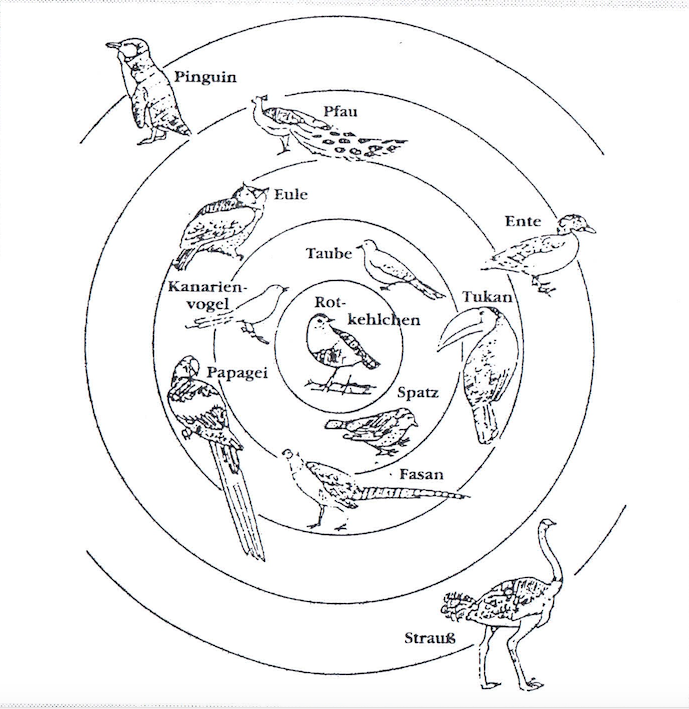 Není tomu tak vždy: vlk a pes jsou dost úzce příbuzná zvířata, a biologická klasifikace je shrnuje pod skupinou Canidae, tedy psovití. Vlk, to je prostě divoký pes (něm. definice ‘Wildhund’). V přirozeném jazyce však takové hyperonymum nebylo, a ani dnes ho běžně neznáme a už vůbec nepoužíváme. Důvod je jasný: pes a vlk jsou pro člověka zcela různá zvířata co do významu a zkušeností, které s nimi mají, společné hyperonymum není nutné 
V biologii patří hmyz do říše zvířat. Je však hmyz zvíře v jazyce? Co řeknete, když vidíte, že soused nebo sousedka má něco blíže neidentifikovatelného vypadajícího jako hmyz na vlasech? Můžete říci: „Máš tam nějaké zvíře?“ Nebo to nejde, protože zvíře je prototypicky něco, co má čtyři nohy a možná srst, čili savec? Ani s ptákem to není tak jednoznačné: mohu říci „Dneska ráno u nás na balkoně seděly dvě malá zvířata“, když to byli ptáci? Je pták zvíře – jazykově?
Na základě toho, že jazykově všichni představitelé sémantického pole nejsou stejně „dobrými“ představiteli, můžeme se pak dostat k takovým výrazům jako sexistické Курица не птица, баба не человек. Spočívá právě v tom, že ta slepice jaksi pták je, ale nějaký „divný“, neobyčejný. Prototyp má prototypické vlastnosti – u ptáků je to např. létat, slepice ji má jenom ve velmi omezené míře. Stejně tak je muž – to se dá doložit – prototypický člověk (srov. práce k slovu человек v ruštině), nebo jak řekla francouzská lingvistka, která zkoumala slovo homme ve francouzštině: „L’être humain est un homme jusqu’à la preuve qu’il est une femme“ – Člověk je muž, dokud není dokázáno, že je žena 
NB: Není vyloučeno, že v některých případech už došlo k posunu sémantiky, ale muselo by se to znova zkoumat
Můžeme narazit na výrazy typu „Tučňák je něco jako pták, je nějaký druh ptáka“. Tím se vyjadřuje, že jaksi patří k té kategorii, ale ne úplně. Těmto výrazům se říká angl. hedges („živý plot“), čímž se vyjadřuje jejich funkce ohraničit kategorii (angl. something like, a kind of atd.).
Ovšem tyto hranice právě nejsou pevné a jednoznačné. Sémantické pole nemá ostré hranice, resp. přesněji řečeno: neostrá je extenze (co všechno k pojmu patří). My sice máme jasný pojem o to, co je to pták (intenze, jeho vlastnosti, zejm. ty prototypické), pomáhá nám k tomu prototyp, ale nemáme úplně jasné představy o tom, až kam kategorie sáhne (extenze)
Jednotliví představitelé kategorie mohou být spojení pouze tím, že mají s dalším představitelem jeden společný příznak, to znamená, že v extrémním případě dva periferní představitelé téhož sémantického pole nemají vůbec společné příznaky
Protypičnost nezávisí pouze na tom, jak dobře jednotlivé představitele známe, jak jsme už řekli. Mohli bychom říci, že není divu, že tučňák je méně prototypický představitel ptáka, když se s nim vlastně ani nesetkáváme. Toto ovšem není zřejmě důvod, protože slepice patří k úplně nejběžnějším domácím zvířatům, a přece prý není pták 
Prototyp nemusí v mimojazykové realitě jako konkrétní druh existovat. Jsou kategorie, kde centrum kategorie tvoří jakási „ideální představa“ (mohli bychom říci i „konstrukt“), kterému však neodpovídá třída referentů
Můžeme si ještě klást otázku, k čemu to celé nám vůbec je. Jaký má smysl srovnávat jevy mimojazykového světa s nějakým prototypem, který nemusí ani existovat? Má to smysl, protože pomáhá nám to členit a zařadit masu různých dojmů poměrně jednoduchým způsobem.
Přitom je důležité, že se neporovnává analyticky (příznak za příznak, ano, ne, a pak se rozhoduje), ale srovnává se globálně, na základě celkového dojmu. Na základě jazykových významů leží tzv. „naivní obraz světa“. Ten může dokonce řídit i gramatické kategorie: srov. v jazycích s členem věty Dostali jsme se do vesnice. Kostel byl zavřen. – Jaký se používá člen? Určitý, ačkoliv о žádném kostele ještě nebyla řeč – protože protoypická vesnice má jeden kostel…
Výzkumy naivního obrazu světa se dějí právě v Rusku (Arut'junova, Rachilina aj.)